برنامه سازی پیشرفته (توابع: معرفی و کاربرد)
صادق اسکندری - دانشکده علوم ریاضی، گروه علوم کامپیوتر
eskandari@guilan.ac.ir
بازگشتی: درخت فراخوانی توابع
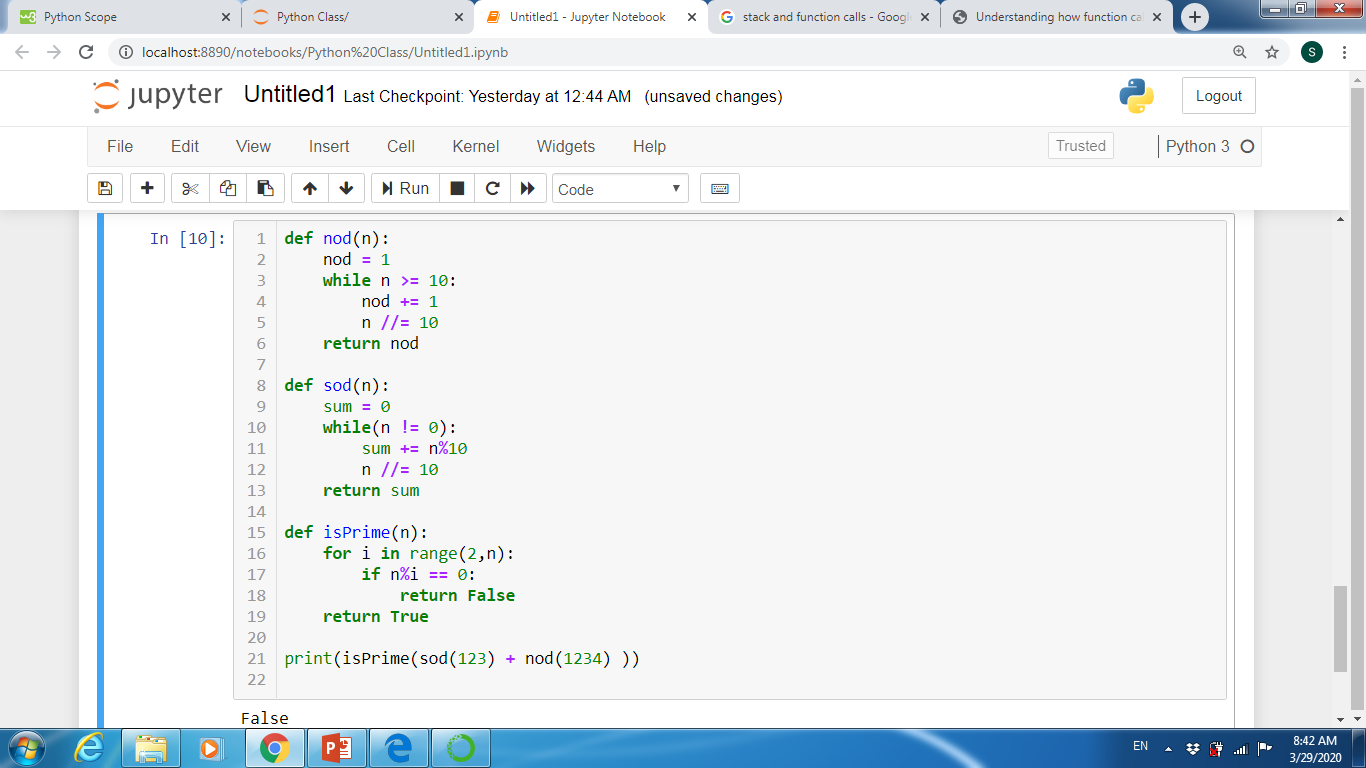 sod
6
123
10
1234
nod
main
isPrime
False
4
بازگشتی: درخت فراخوانی توابع
main
10
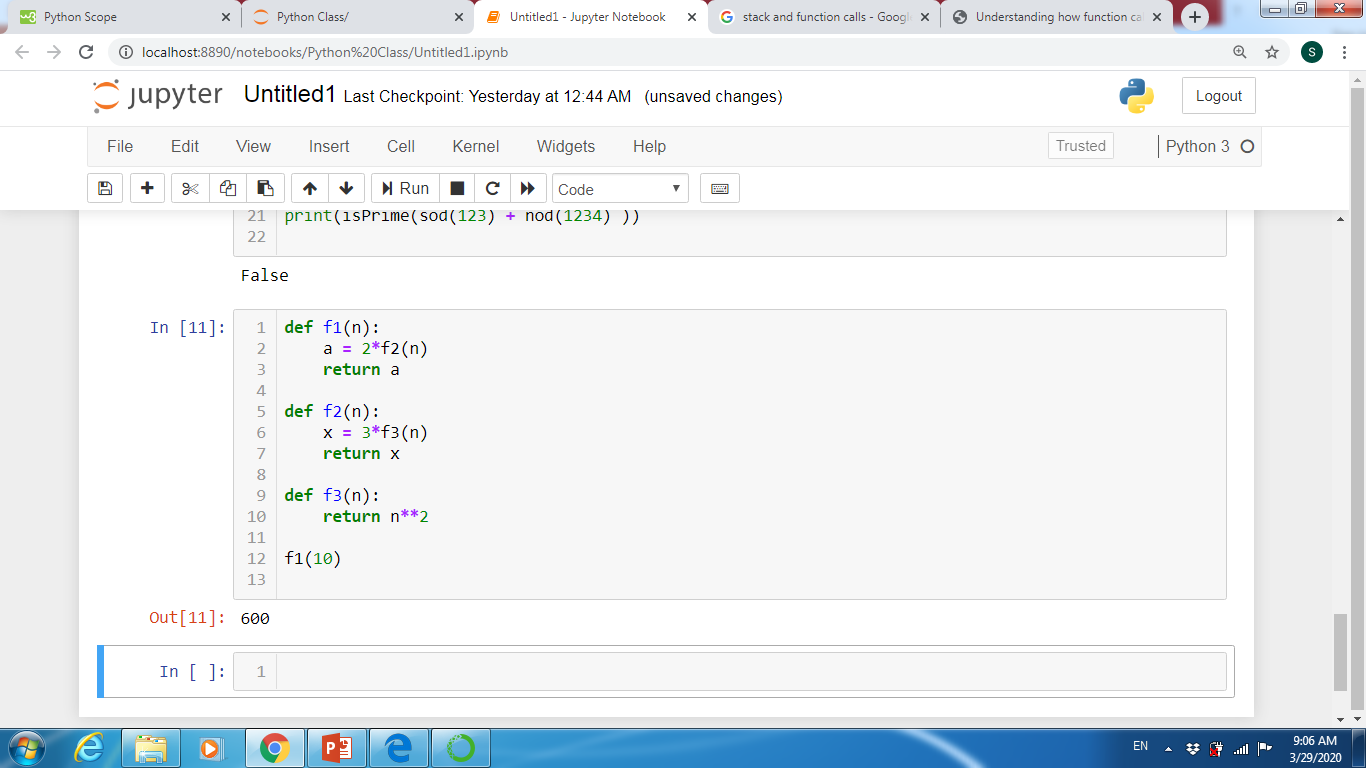 f1
600
10
f2
300
10
f3
100
بازگشتی: تعریف
فراخوانی یک تابع به وسیله خودش
. . .
7
8
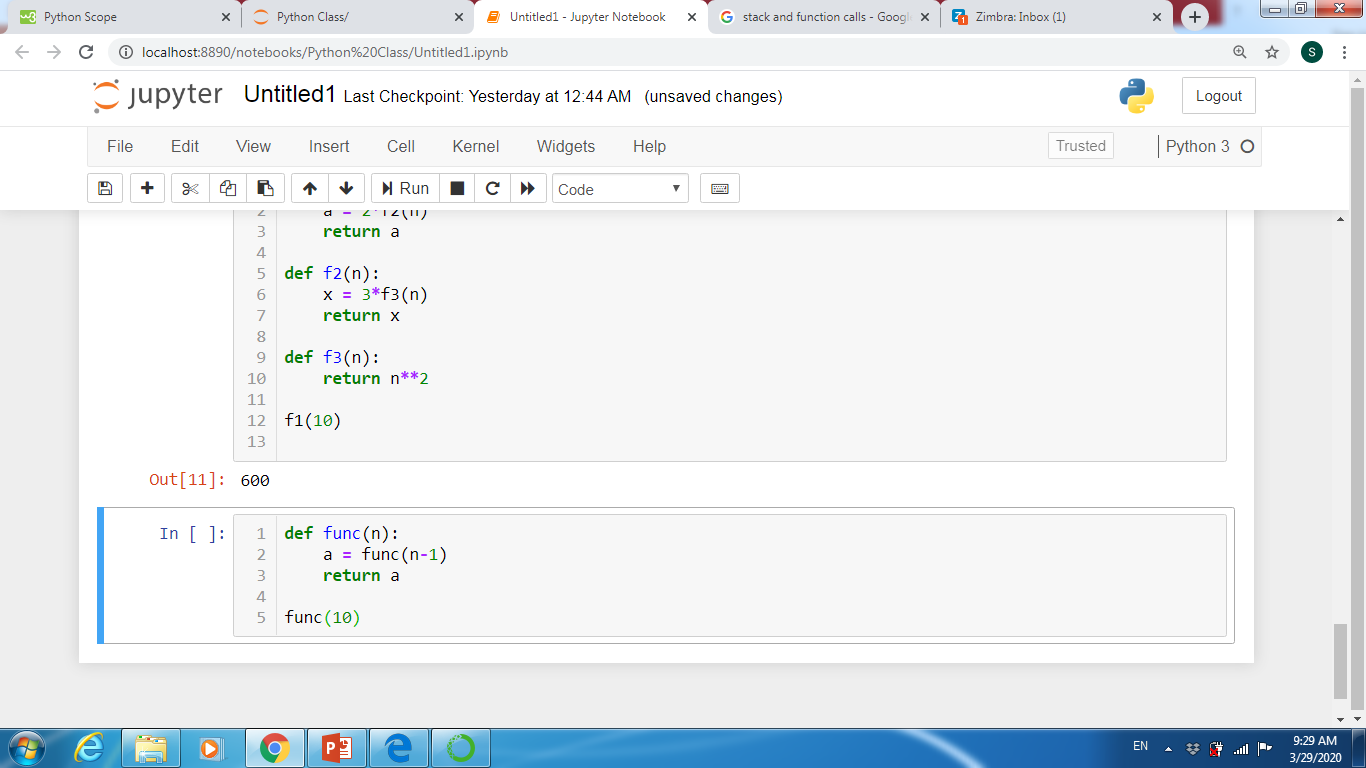 9
10
func
main
بازگشتی: تعریف
فراخوانی یک تابع به وسیله خودش
main
10
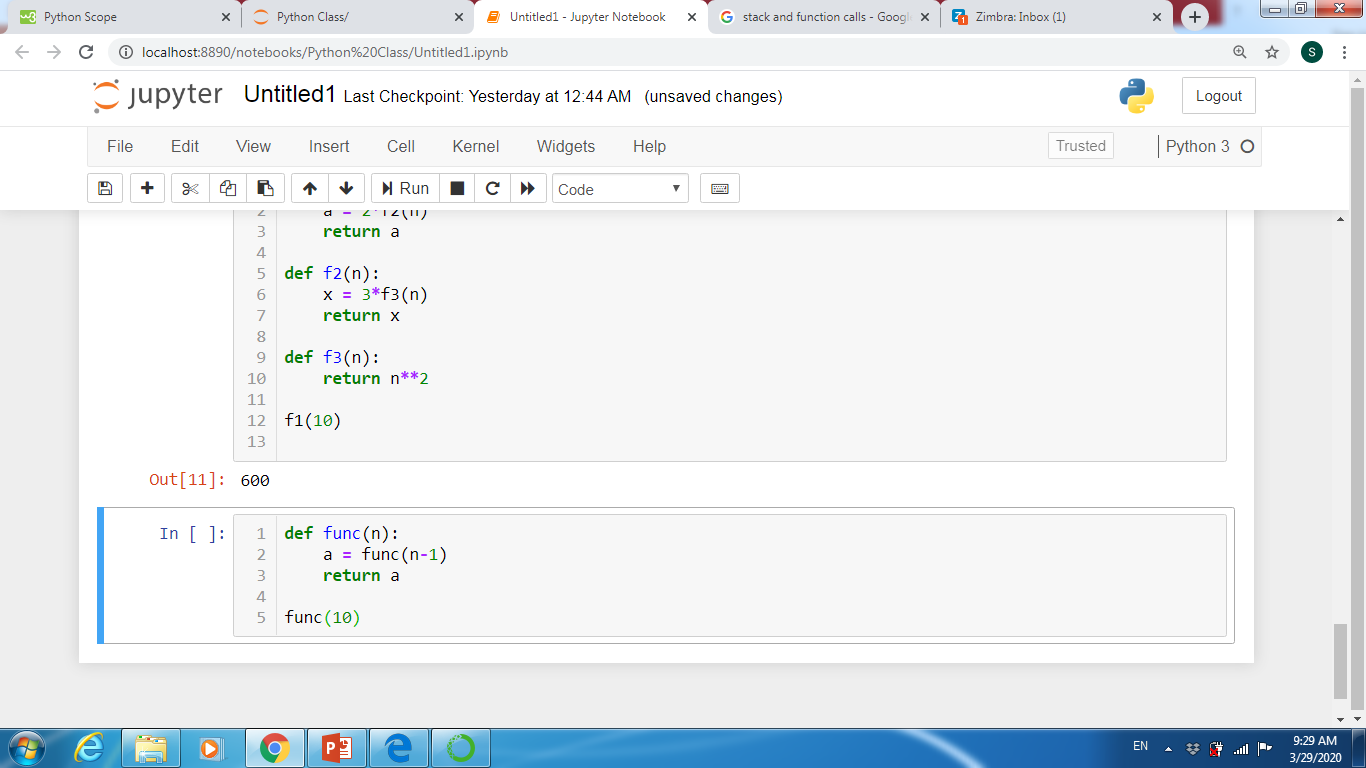 func
9
بازگشتی به این شکل، هیچ کاربردی ندارد زیرا تابع می تواند تا ابد خود را فراخوانی کند و در نتیجه، هیچگاه مقداری برگردانده نمی شود 
func
8
func
سوال: راهکار چیست؟ مقدار پایه
بازگشتی: مقدار پایه
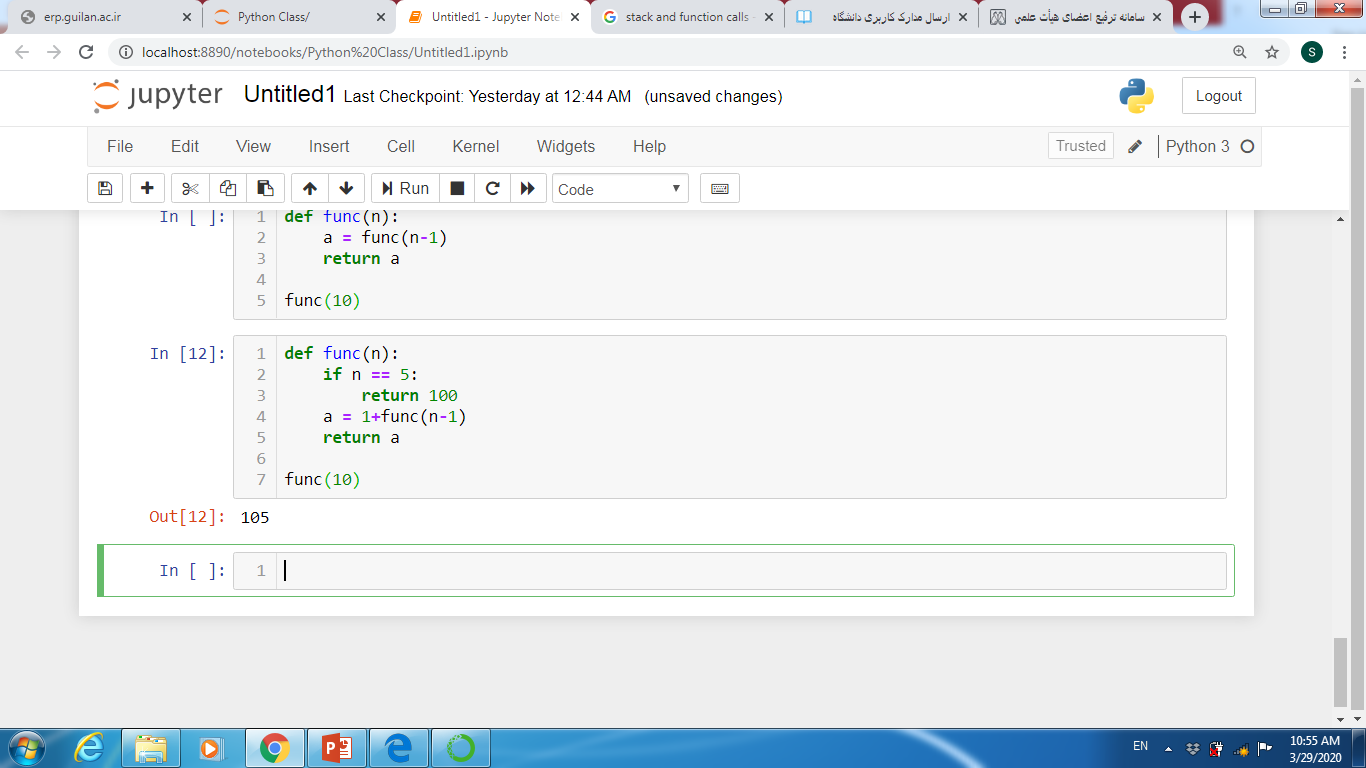 بررسی مقدار پایه: 
مقدار پایه: 5
5
6
7
8
9
10
func
main
func
func
func
func
func
102
104
101
105
100
103
بازگشتی
تمرین: درخت های فراخوانی هر یک از توابع زیر را رسم نموده و خروجی نهایی (آنچه که در صفحه نمایش نشان داده می شود) را برای هر یک مشخص کنید.
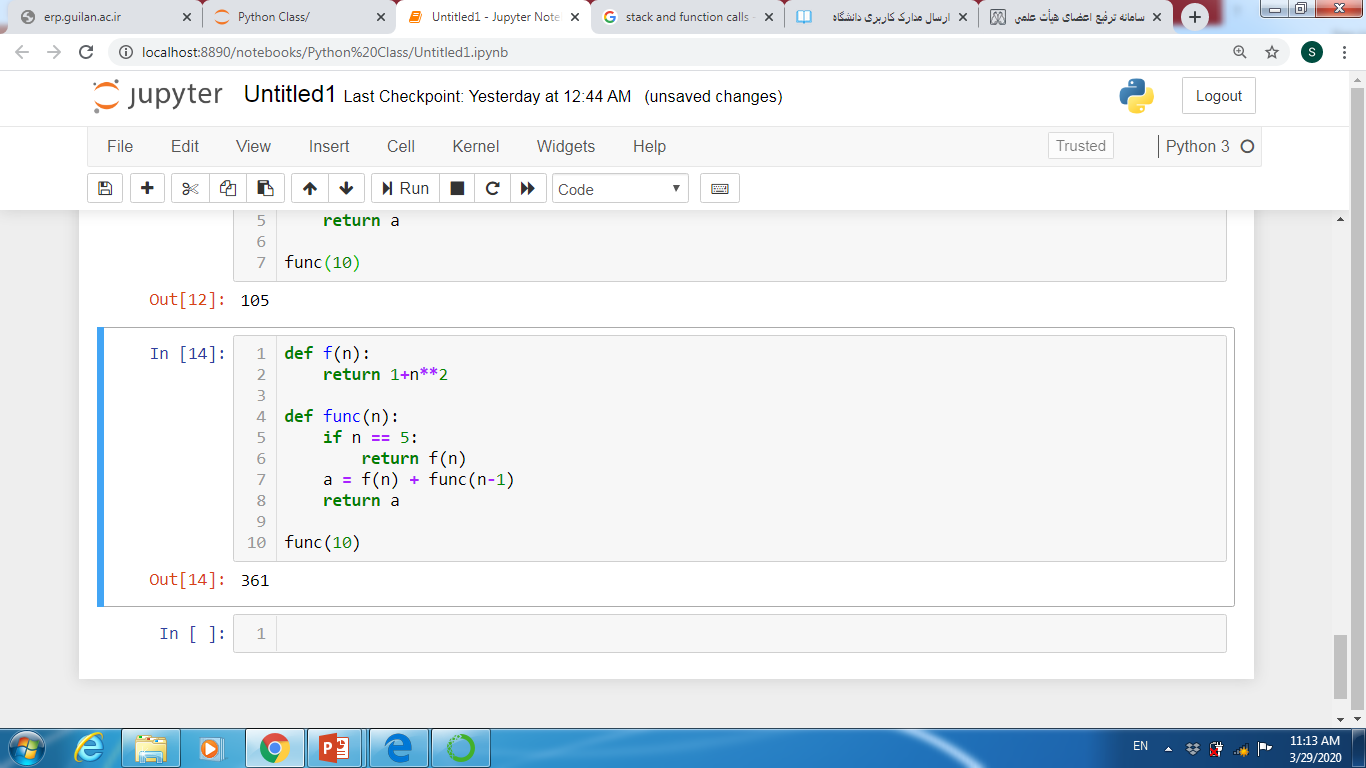 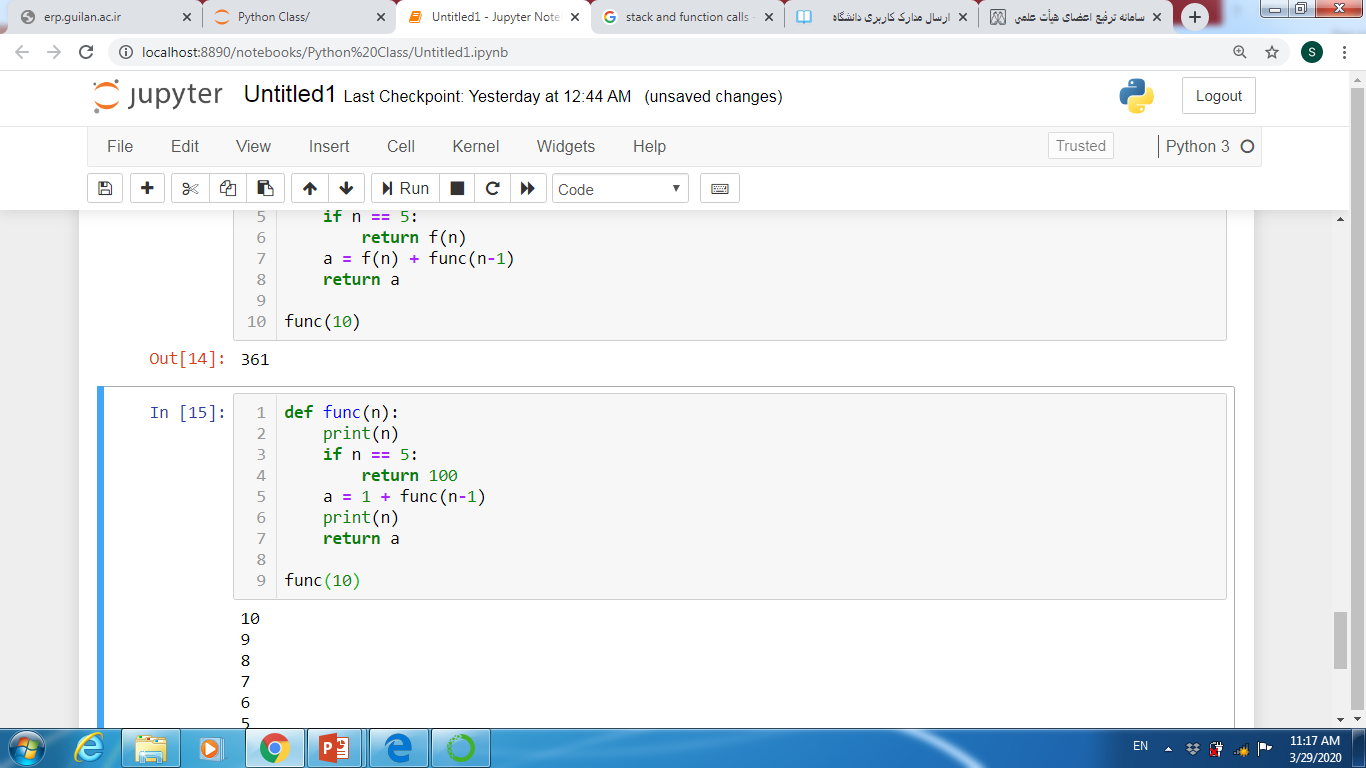 بازگشتی: کاربرد
برای حل یک مسئله در قالب بازگشتی، نیاز به یک رابطه بازگشتی داریم.
رابطه بازگشتی جمله ای است که یک مسئله با ورودی های داده شده را در قالب یک یا چند مسئله با ورودی های کوچکتر بیان می کند.
پایه بازگشتی: g موجب فراخوانی مجدد f نمی شود.
اسقرای بازگشتی: تابع f مجددا با ورودی های جدید فراخوانی می شوند. غالبا t نسبت به n به پایه نزدیکتر است.
بازگشتی: کاربرد
مثال: رابطه بازگشتی برای عمل ضرب
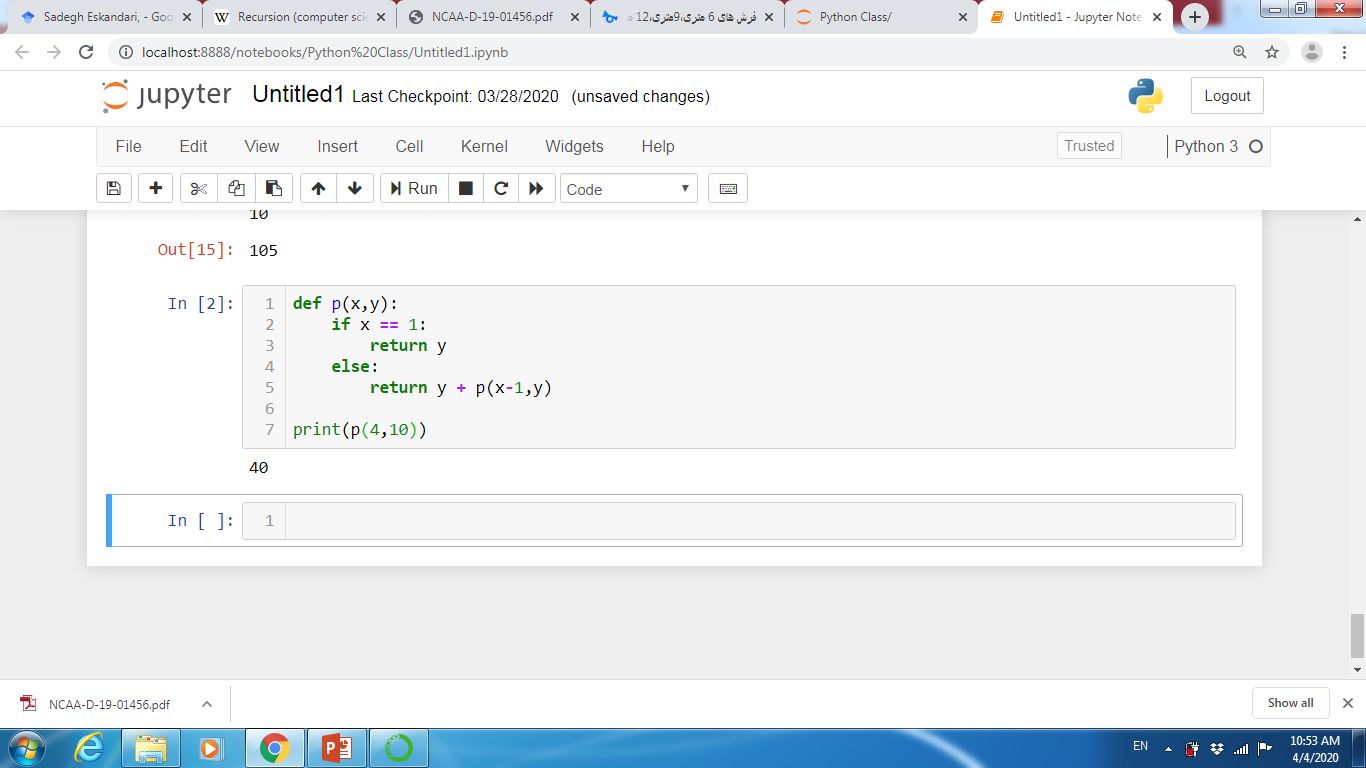 3,10
4,10
1,10
2,10
p
main
p
p
p
10
30
40
20
بازگشتی: کاربرد
مثال: رابطه بازگشتی برای عمل تقسیم
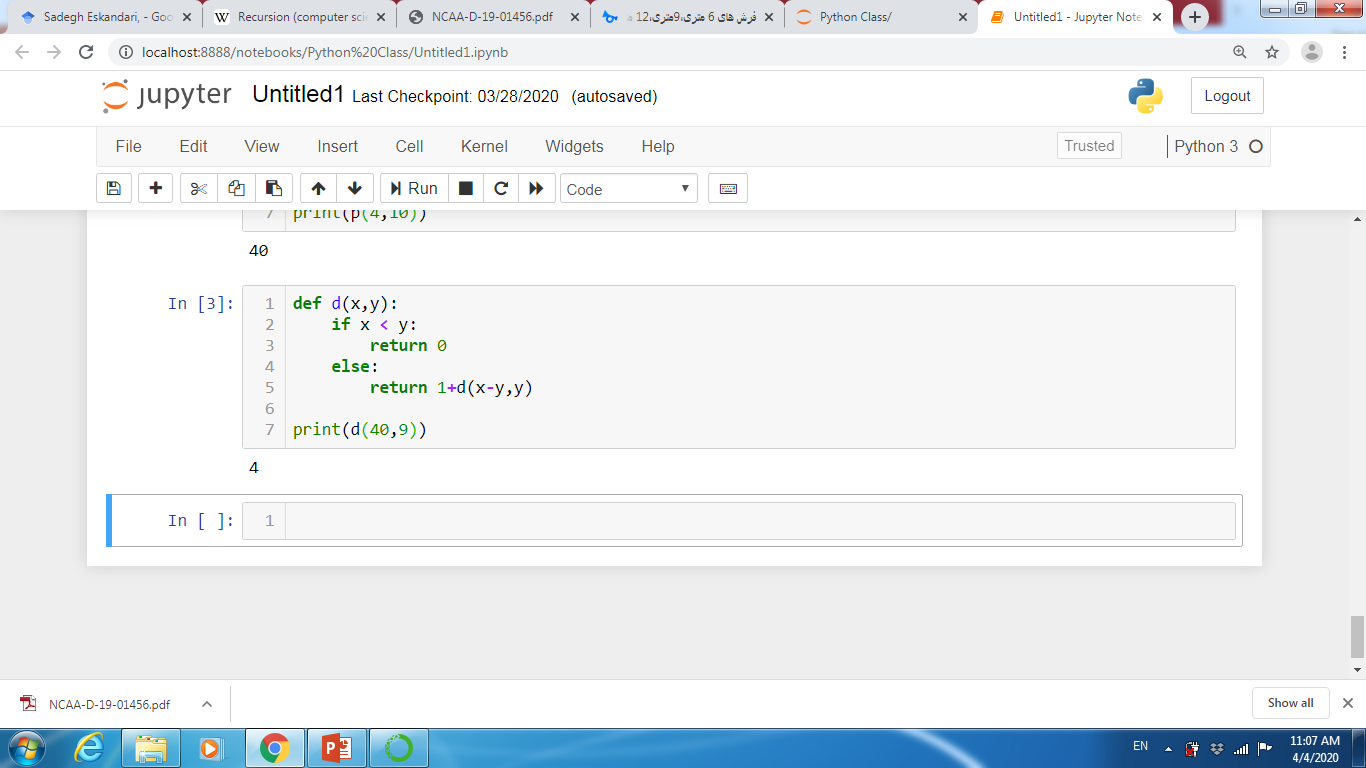 31,10
40,9
13,9
22,9
4,9
d
main
d
d
d
d
1
3
0
4
2
بازگشتی: کاربرد
مثال: رابطه بازگشتی برای بزرگترین مقسوم علیه مشترک (الگوریتم اقلیدس)
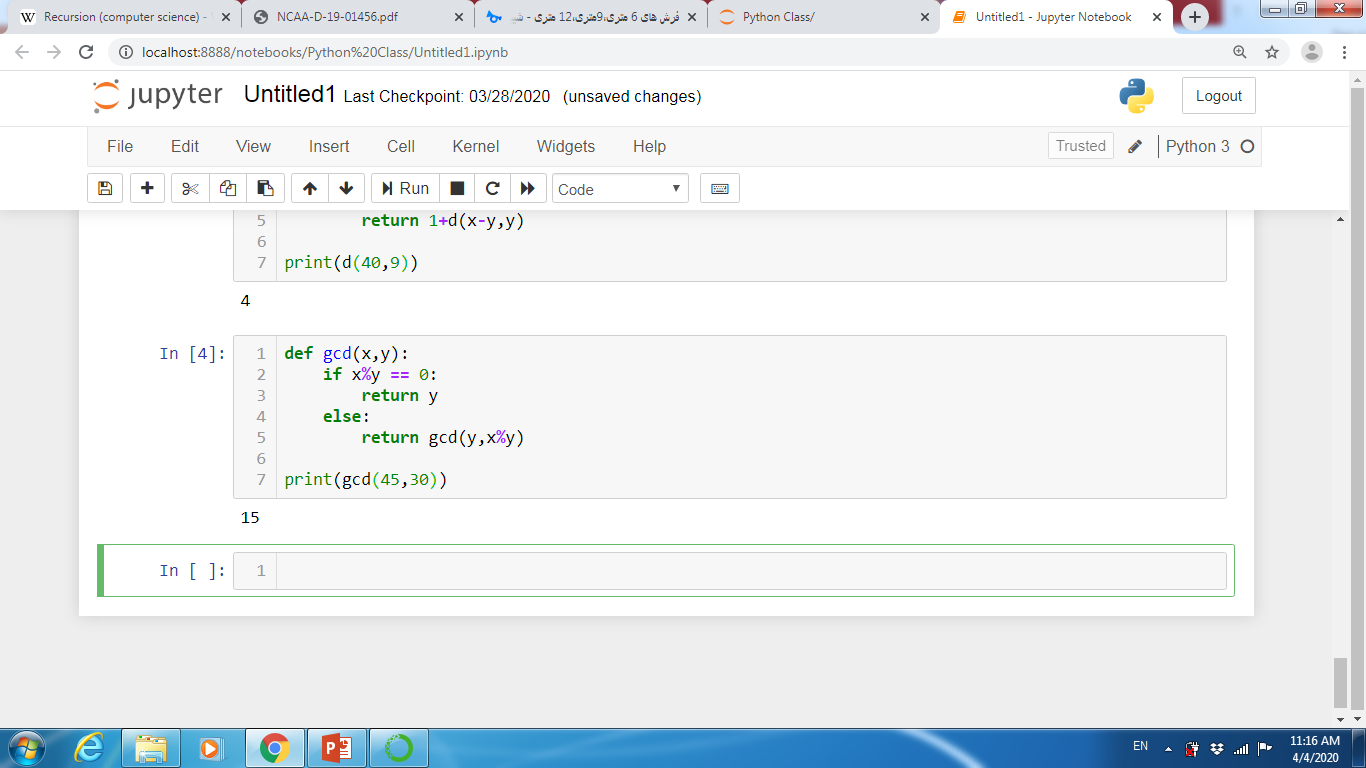 30,15
45,30
gcd
main
gcd
15
15
بازگشتی: مثالهای بیشتر
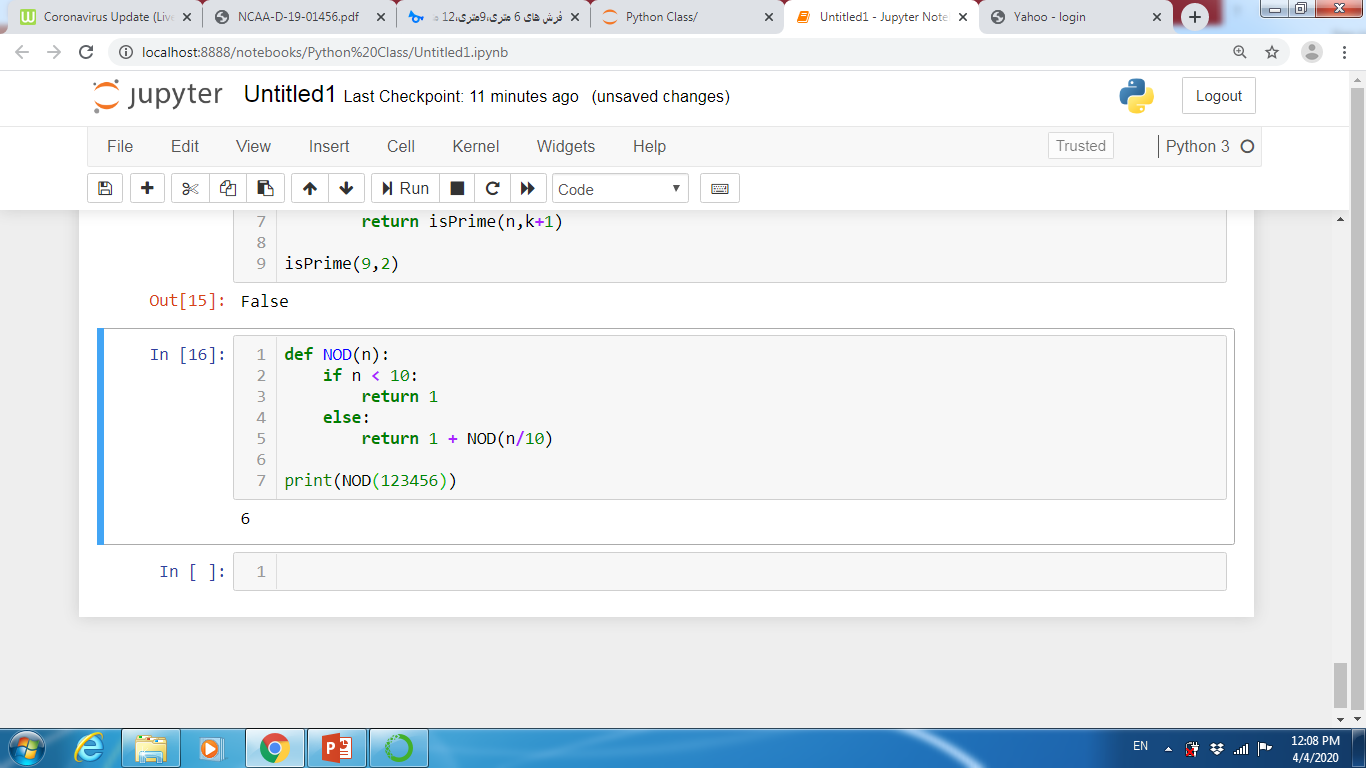 رابطه بازگشتی برای محاسبه تعداد ارقام یک عدد صحیح
12345
123456
123
1
1234
12
NOD
main
NOD
NOD
NOD
NOD
NOD
5
3
1
6
4
2
بازگشتی: مثالهای بیشتر
برجهای هانوی: توصیف مسئله
A: Source
B: Dest
C: Temp
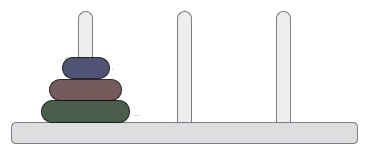 1
دیسک ها از بزرگ به 
کوچک مرتب هستند.
2
1
با فرض این که n تا دیسک بر روی برج A داده شده باشد، یک راهکار برای انتقال این دیسک ها به برج B با کمک برج C ارائه کنید به شرط آن که: 

در هر حرکت تنها یک دیسک حرکت داده شود. 
هیچگاه یک دیسک بر روی یک دیسک کوچکتر قرار نگیرد.
بازگشتی: مثالهای بیشتر
B
C
A
1
move 3 from A to B
2
move 2 from A to C
move 1 from A to B
move 1 from B to C
3
4
move 2 from C to B
move 1 from C to A
move 1 from A to B
5
6
7
بازگشتی: مثالهای بیشتر
B
C
A
برجهای هانوی: راه حل بازگشتی
بازگشتی: مثالهای بیشتر
برجهای هانوی: تابع بازگشتی
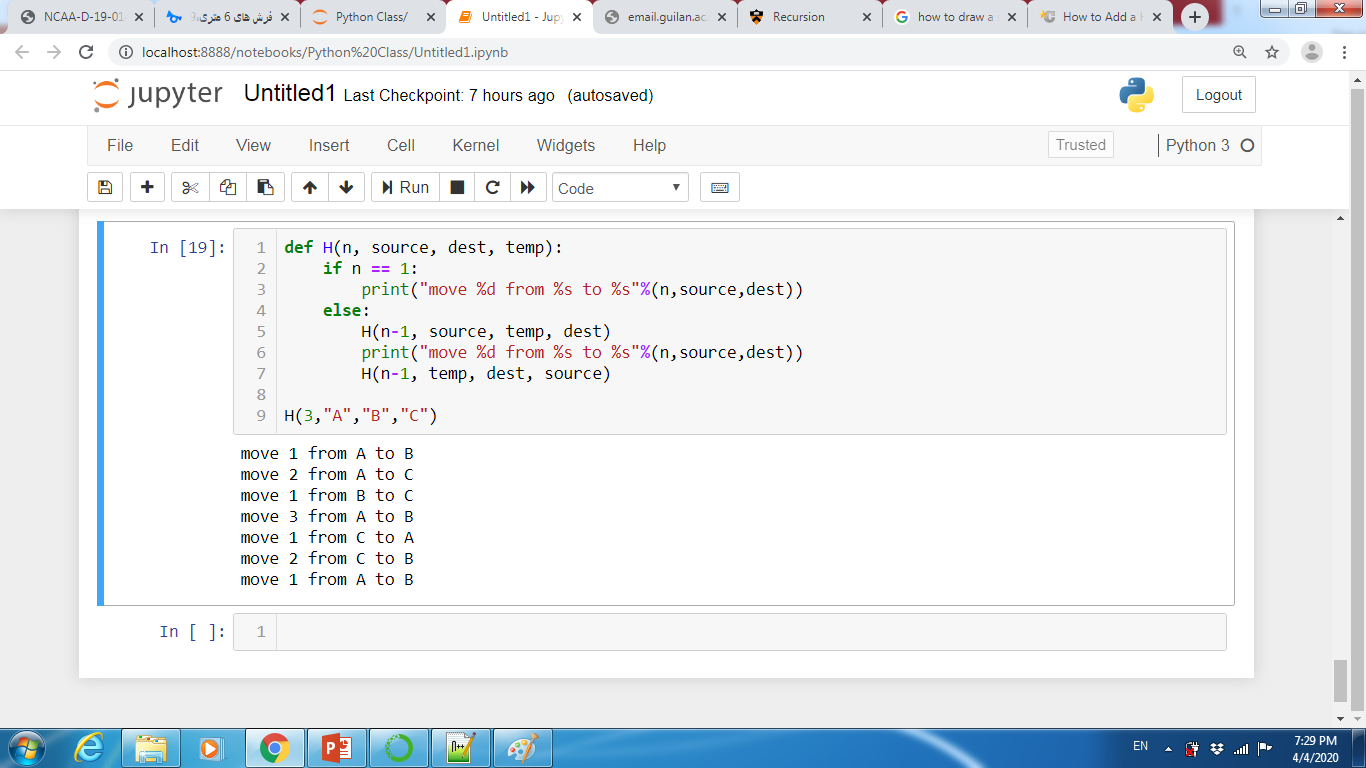 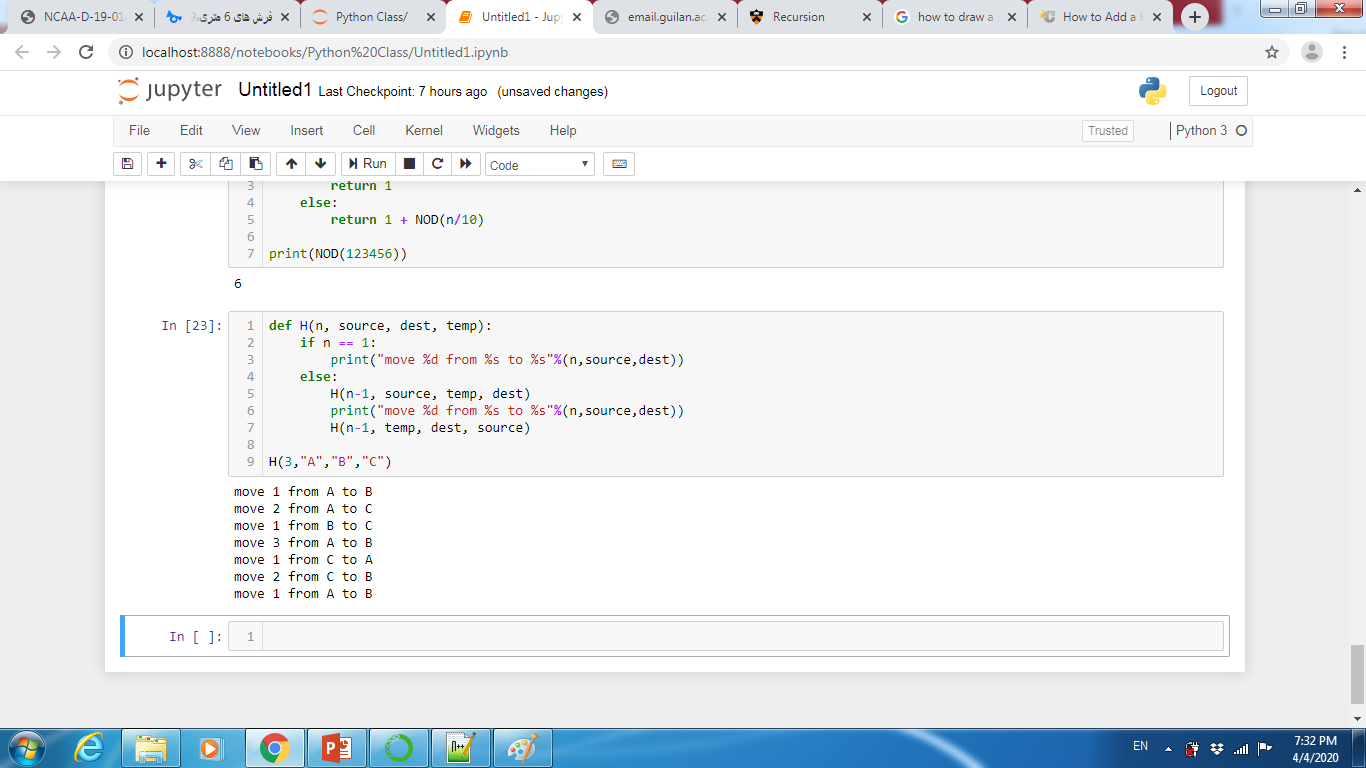